Topic: Bacterial Photosynthesis
Photosynthesis:
Photosynthesis is the conversion of light energy into chemical energy in the form of ATP.

Prokaryotes that can convert light energy into chemical energy include the photosynthetic cyanobacteria,the purple and green bacteria,halobacteria etc.

Net euation:

            6CO2 + 12H2O + Light Energy  →  C6H12O6 + 6O2 + 6H2O

Half of the photosynthesis in ecosystem  is carried out by microbes.
Photosynthesis reactions divided into two stages:
Light reaction: Light energy is absorbed and converted into chemical energy such as ATP and NADPH.

Dark reaction: carbohydrates made from CO2 is stored in ATP and NADPH.

Photosynthetic bacteria contain light absorbing pigments and reaction centers and capable of converting light energy into chemical energy..

Photosynthetic  Pigments in cyanobacteria:
Chlorophyll
Carotenoids
Phycobilin
Photosyntheic pigment if anoxygenic bacteria:
Bacteriochlorophyll
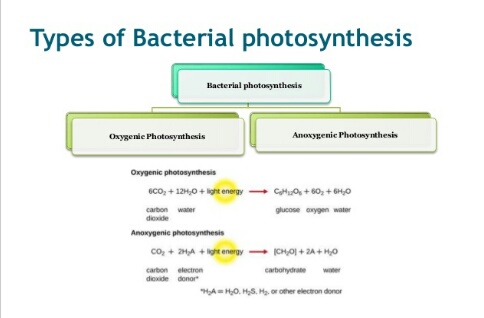 Different groups of photosynthetic bacteria:
Purple bacteria
Green  sulfur bacteria
Green gliding bacteria
Cyanobacteria
Filamentous Anoxygenic Phototrophs
Phototrophic Acidobacteria
Phototrophic Heliobacteria
Oxygenic photosynthesis
Oxygenic photosynthetic bacteria are unicellular or multicellular and possess chlorophyll a.
They perform photosynthesis in a similar manner to plants.
They contain light harvesting pigments  (such as, phycobilins) , absorb CO2  and release oxygen.
The synthesis of carbohydrates results in release  of molecular O2 and removal of CO2 from atmosphere.
It occurs in lamellae which house the thylakoids containing chlorophyll a/b and phycobilin
      pigments to gether light energy.
Electron source in oxygenic photosynthesis  is water(H2O).
This process involves two photosystems:
PS2- which generates a proton motive force for making ATP.
PS1 - which generates low potential electrons for reducing power.
cyanobacteria perform oxygenic photosynthesis.
Cyanobacteria perform photosynthesis using water as an electron donor in a similar manner to plants. This results in the production of  oxygen and is known as oxygenic photosynthesis.
Cyanobacteria are often blue-green in colourand are thought to have contributed to the biodiversity on Earth  by helping to convert the Earth's early oxygen deficient atmosphere to an oxygen rich environment.
Cyanobacteria are mostly found in water but can survive on land and in rocks. They are also endosymbiont they can live within the cells or body of another organism.
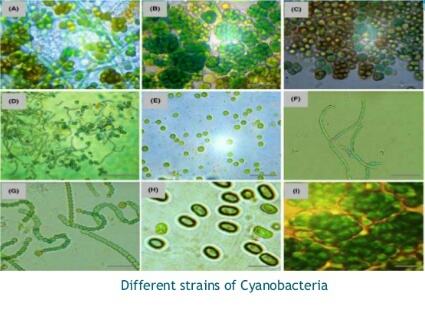 Anoxygenic  photosynthesis:
Anoxygenic photosynthetic bacteria consume  CO2 , light energy to create organic compounds ,sulfur or fumarate compounds instead of O2.
It occurs in purple bacteria, green sulfur bacteria, green gliding bacteria, Filamentous Anoxygenic phototrophs (FAPs), phototrophic Acidobacteria and Phototrophic Heliobacteria.
It uses bacteriochlorophyll instead of chlorophyll and involves one  photosystem (PS1) to generate  ATP in cyclic manner.
Bacteriochlorophyll:  These are biomolecules similar to chlorophyll.
They absorb light strongly in Infrared region between  700nm to 1000nm.
Electron carriers in anoxygenic photosynthesis are:
Quinone
cytochrome bc complex
Purple Bacteria:
purple bacteria can be divided into two main types:
Chromatiaceae: which produce sulphur particles inside their cells.
Ectothiorhodospiraceae: which produce sulphur particles outside their cells.
They cannot photosynthesize in places that have an abundance of oxygen.
They are found in either stagnant water or hot sulphuric springs.
                                                          Purple sulfur Bacteria
They use hydrogen sulphide as their reducing agent (instead of using water  to photosynthesize) , 
       releasing sulphur (rather than oxygen).
Example:  Rhodomicrobium
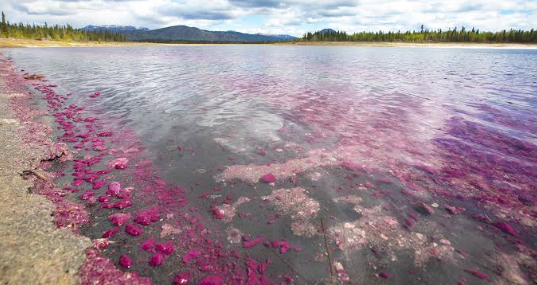 Purple non-sulphur bacteria:
They use hydrogen as their reducing agent, do not release sulphur.
They can tolerate small amounts of sulphur, and too much hydrogen sulphide is toxic to them.
Example:  Rhodobacter
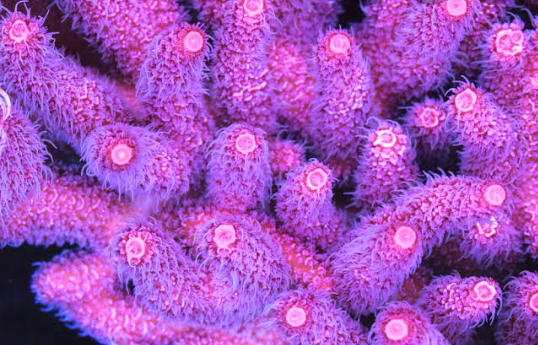 Green sulphur bacteria:
They are generally non- motile and occurs in multiple shapes such as spheres, rods, and spirals.
They are found in deep ocean and can survive in extreme conditions, like other types of photosynthetic bacteria.
Example:  Chlorobium
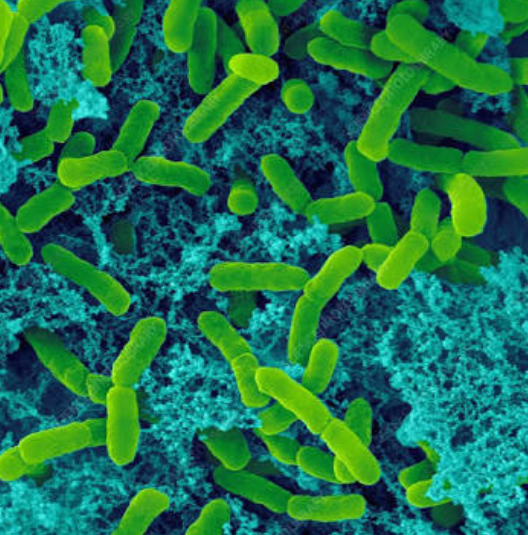 Phototrophic Acidobacteria:
They are found in alot of soils. Some are acidophilic.
Phototrophic Heliobacteria:
They are found in soils , especially water saturated fields, like rice paddies.
They use bacteriochlorophyll g..
They are photoheterotroph - they cannot use carbon dioxide as their primary source of carbon.
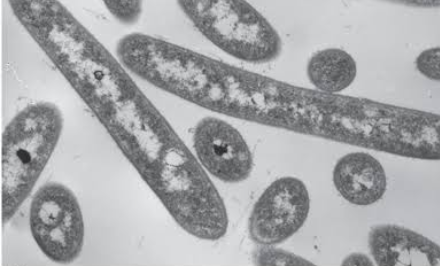 Green and red filamentous anoxygenic phototrophs (FAPs):
Previously called  green non- sulphur bacteria, until it was discovered that they could also use sulphur components to work through their processes.
This type of bacteria use filaments to move around. 
Their colour depends  on the type of bacteriochlorophyll the particular organism uses.
This bacteria can either be photoautotrophic , chemoorganotropic or  photoheterottophic.
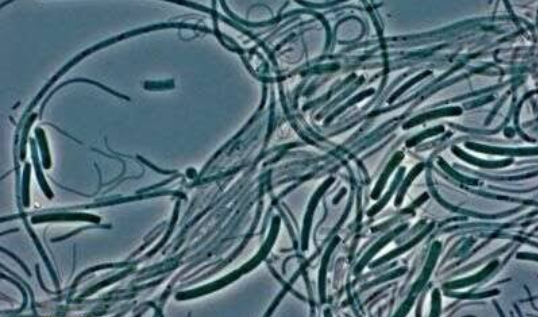 Applications of Photosynthetic Bacteria:
Water purification , bio- fertilizers , animal feed and bioremidiation of chemicals among
       many others.
  They are used in the treatment of polluted water since they can grow and utilize toxic
          substances such as H2S and H2SO3.
   some researchers have engineered photosynthetic bacteria to produce simple sugars 
          and lactic acid.
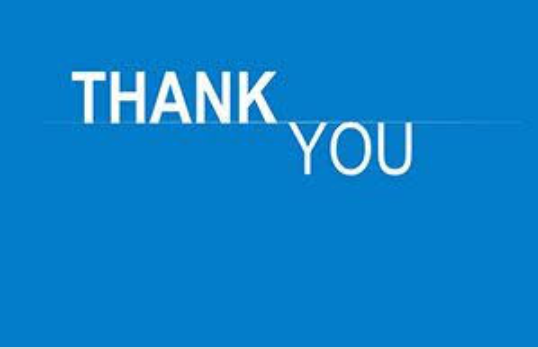